Welcome back to school!
Let’s start writing!
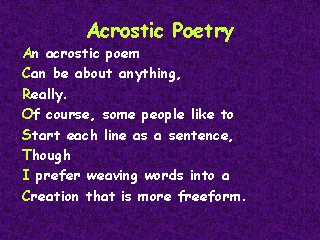 Developed by Caryn Dingman DDES 5th Grade
Inspired by: 6thgradescottforesmanreadingstreetresources.wordpress.com/2011/04/30/acrostic-poetry-anchor-chart/
SCHOOL Acrostic Poetry
A
n acrostic poem
Rough Draft:
   * write SCHOOL vertically
      skipping lines between  
      each letter
C
an be about anything.
R
eally.
* Tell a story or share an idea so all lines are connected
O
f course, some people like to
S
tart each line as a sentence
T
hough
I
prefer weaving words into a
C
reation that is more free form.